Súkromie v domácnosti
Február 2021
Zhrnutie
seesame.com
Komunikácia so zmyslom
2￼
Zhrnutie kampane
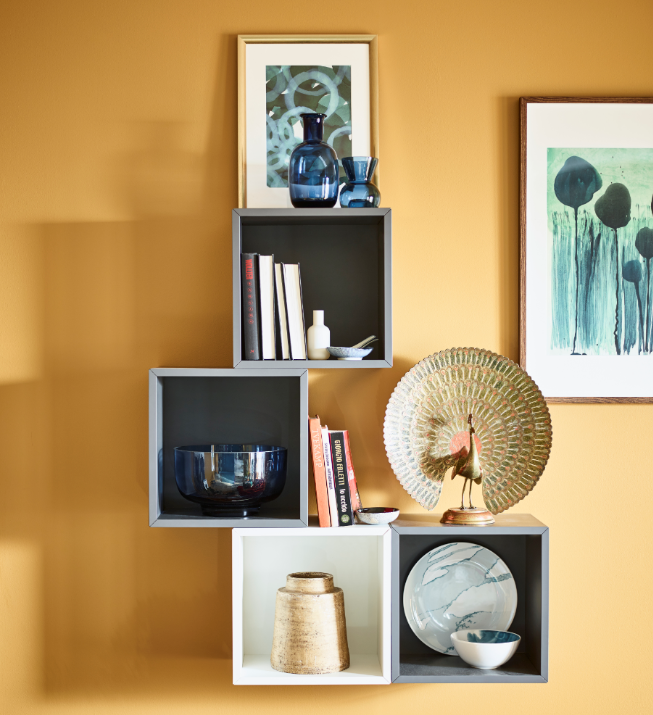 Spoločnosť IKEA sa dlhodobo zameriava na to, ako si vhodne vylepšiť domácnosť s ohľadom na spokojnosť, potreby a záujmy všetkých jej členov. 

Preto sme na jar, kedy sme v dôsledku pandémie prežívali doma väčšinu svojho času, otvorili tému súkromia v domácnostiach. Prizvali sme slovenské rodiny a pozreli sme sa formou integrovanej kampane na chvíle nášho súkromia. Poradili sme zákazníkom, ako sa v neľahkej dobe čo najlepšie doma zabývať. 

Domácnosť Slovákov sa stala centrom pozornosti vďaka prvej online tlačovej konferencii IKEA v regióne a obsahu, ktorý zaujal médiá i verejnosť.
seesame.com
Komunikácia so zmyslom
3￼
Výzva a ciele
seesame.com
Komunikácia so zmyslom
4￼
Výzva a ciele
Naším cieľom bolo prostredníctvom lokálnej kampane zameranej na súkromie v domácnosti posilniť reputáciu značky, ktorá sa dlhodobo snaží prispievať k lepšiemu bývaniu a vytváraniu skutočného domova pre svojich zákazníkov. Zároveň tak, na pozadí aktuálnej témy, prezentovať IKEA ako odborníka na dizajnové riešenia v každej životnej situácii. 

V  neposlednom rade bolo našim cieľom predstaviť vybraný sortiment výrobkov IKEA. To všetko v čase pandémie, a s tým spojenými sťaženými podmienkami vo vzťahu k organizovaniu eventov, stretnutiam s partnermi či samotnými spotrebiteľmi.
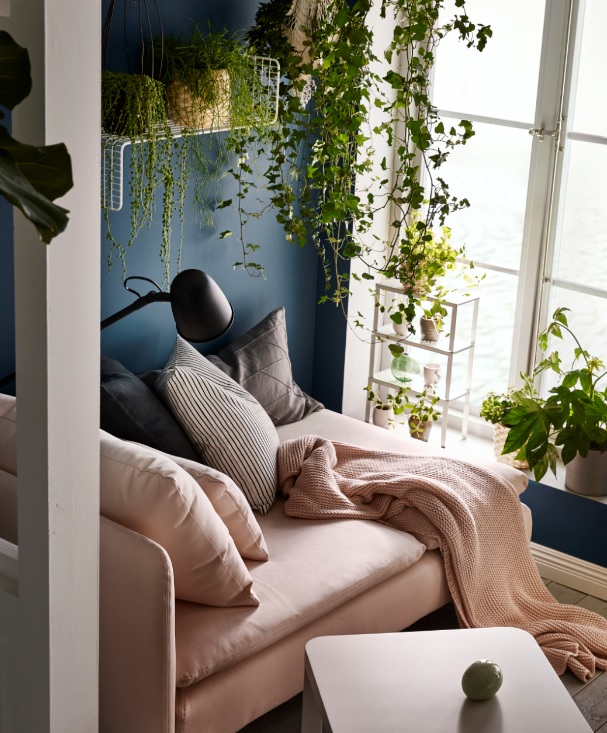 Komunikácia so zmyslom
5￼
Stratégia a plán
seesame.com
Komunikácia so zmyslom
6￼
Stratégia a plán
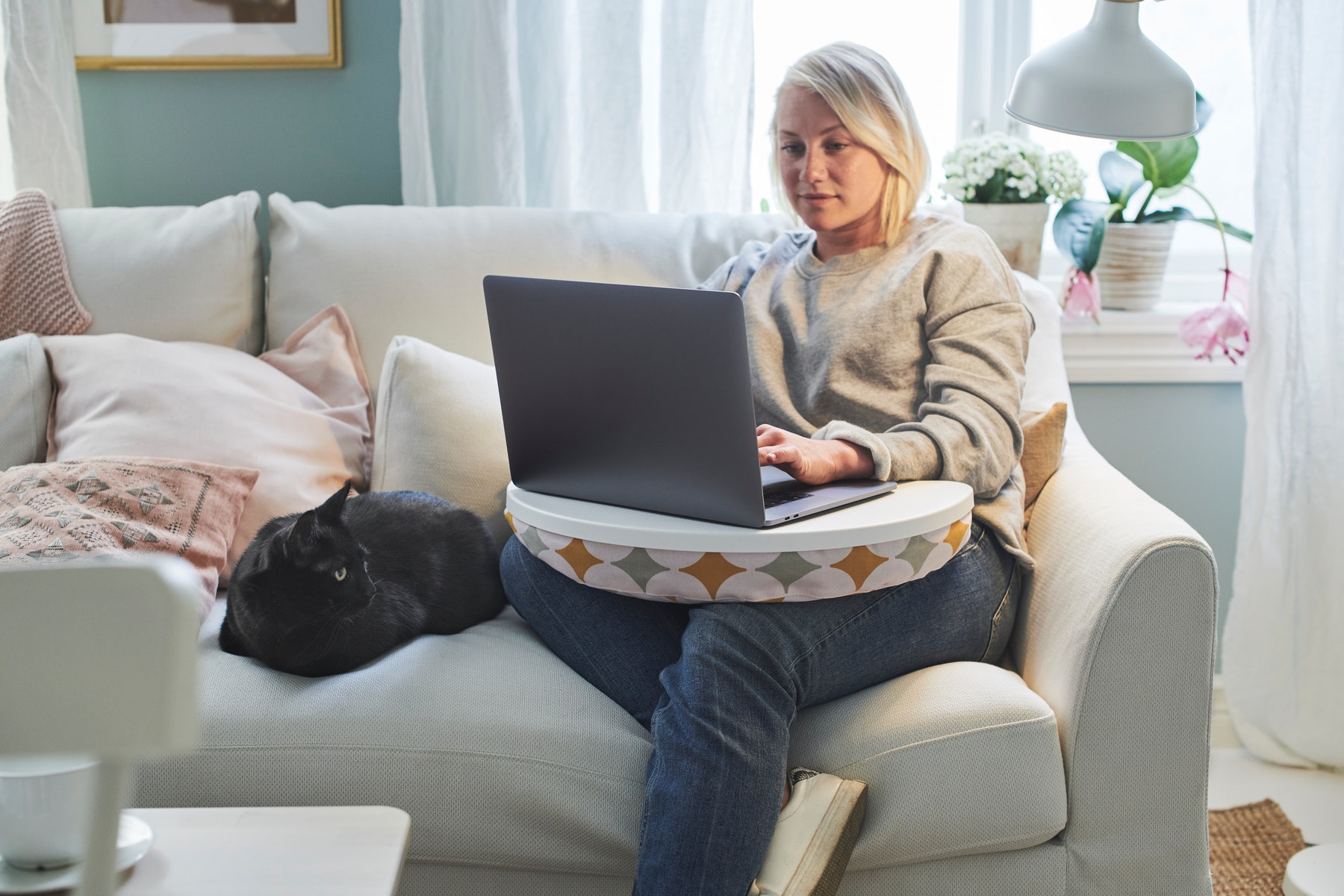 Stratégia kampane bola založená na:
 
Veľkom prieskume slovenských domácností – veľká sonda do slovenskej domácnosti s cieľom ukázať expertízu v bývaní

Autentickosti – tému sme okrem natívnych obsahov podporili príbehom mamy, ktorá zdieľa domácnosť s manželom a ôsmymi deťmi

Virtuálnom kontakte – prvá online tlačová konferencia IKEA v rámci regiónu,  ktorej sa zúčastnili stakeholdri, dizajnéri i ambasádorka

Nových formátoch – absenciu tradičného kontaktu sme kompenzovali intenzívnou komunikáciou prostredníctvom digitálnych kanálov a za výraznej pomoci influencerov
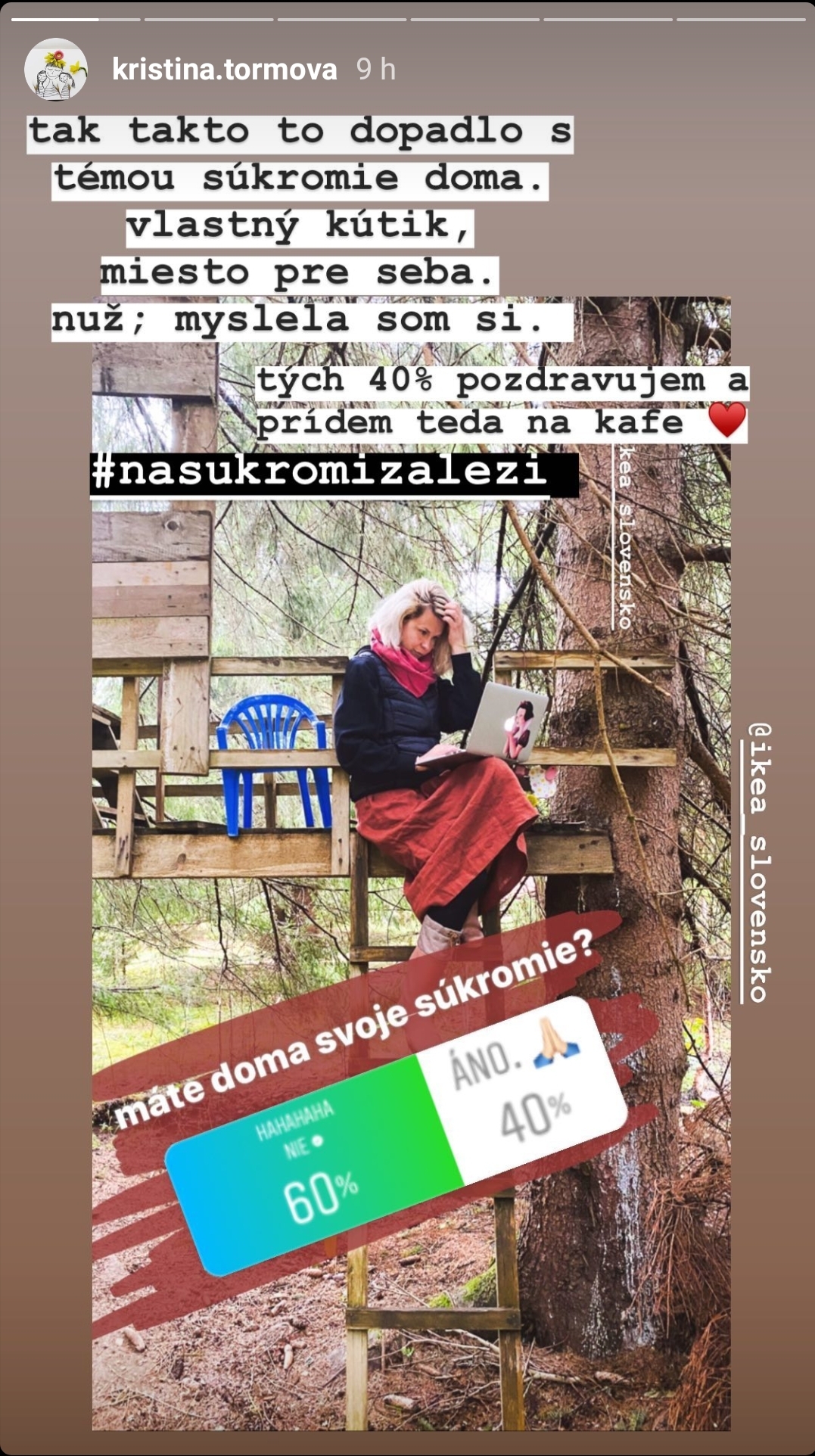 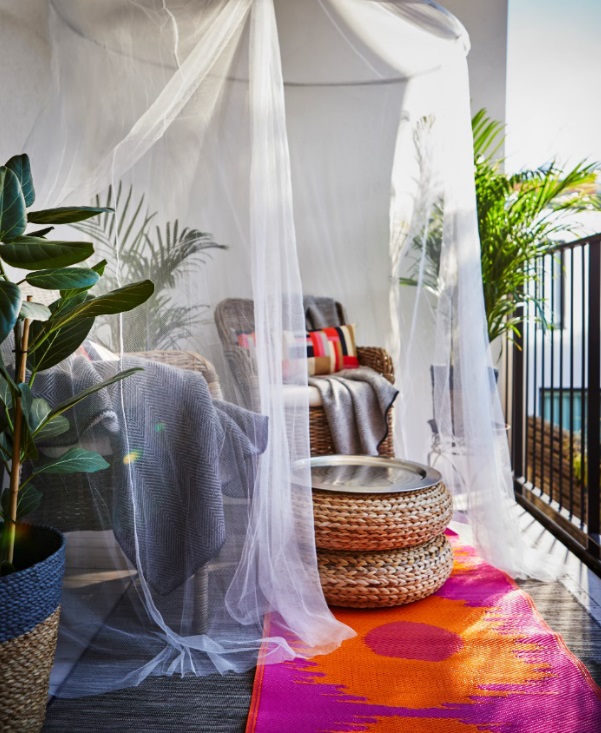 Komunikácia so zmyslom
7￼
Realizácia
seesame.com
Komunikácia so zmyslom
8￼
Realizácia
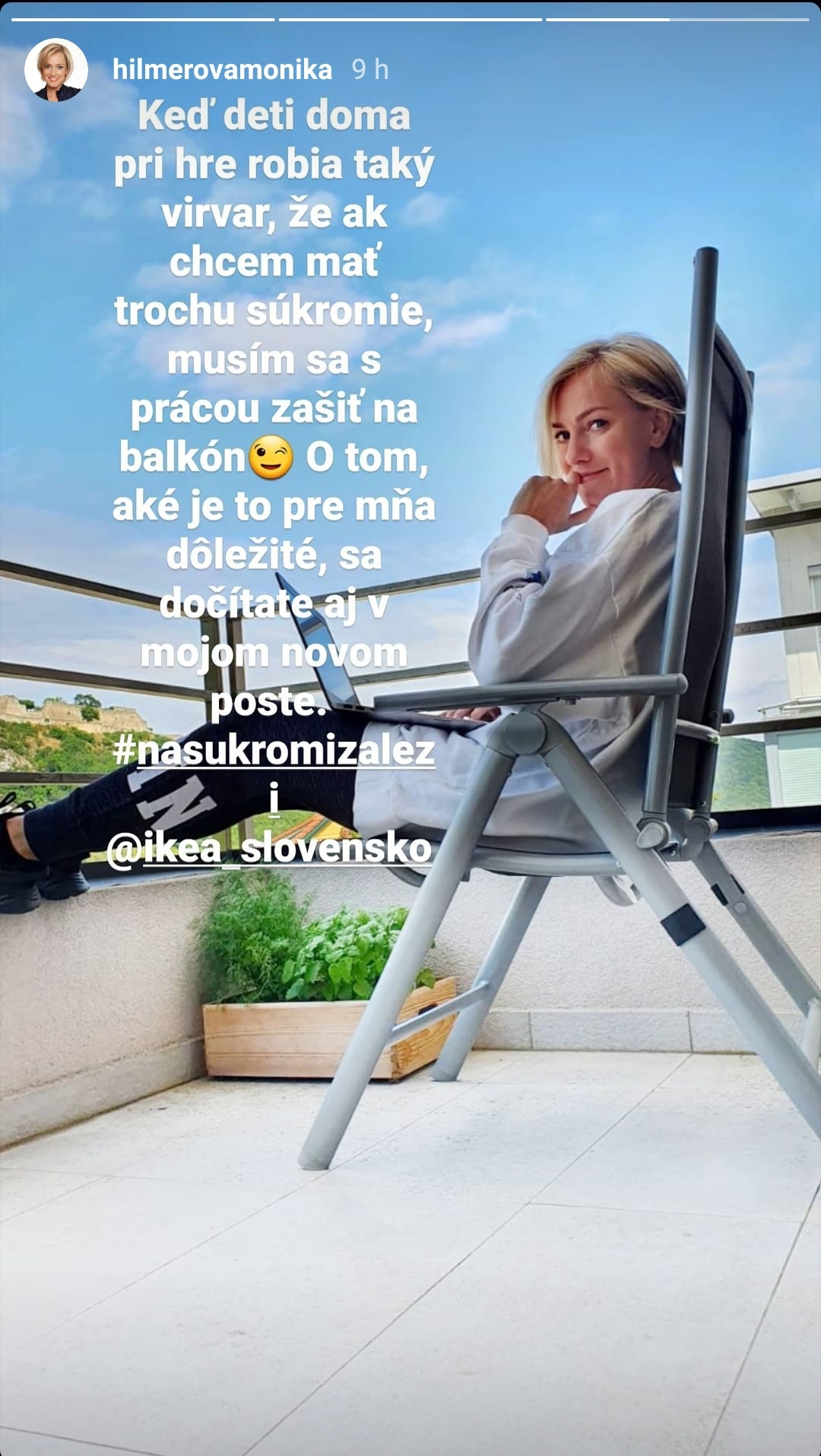 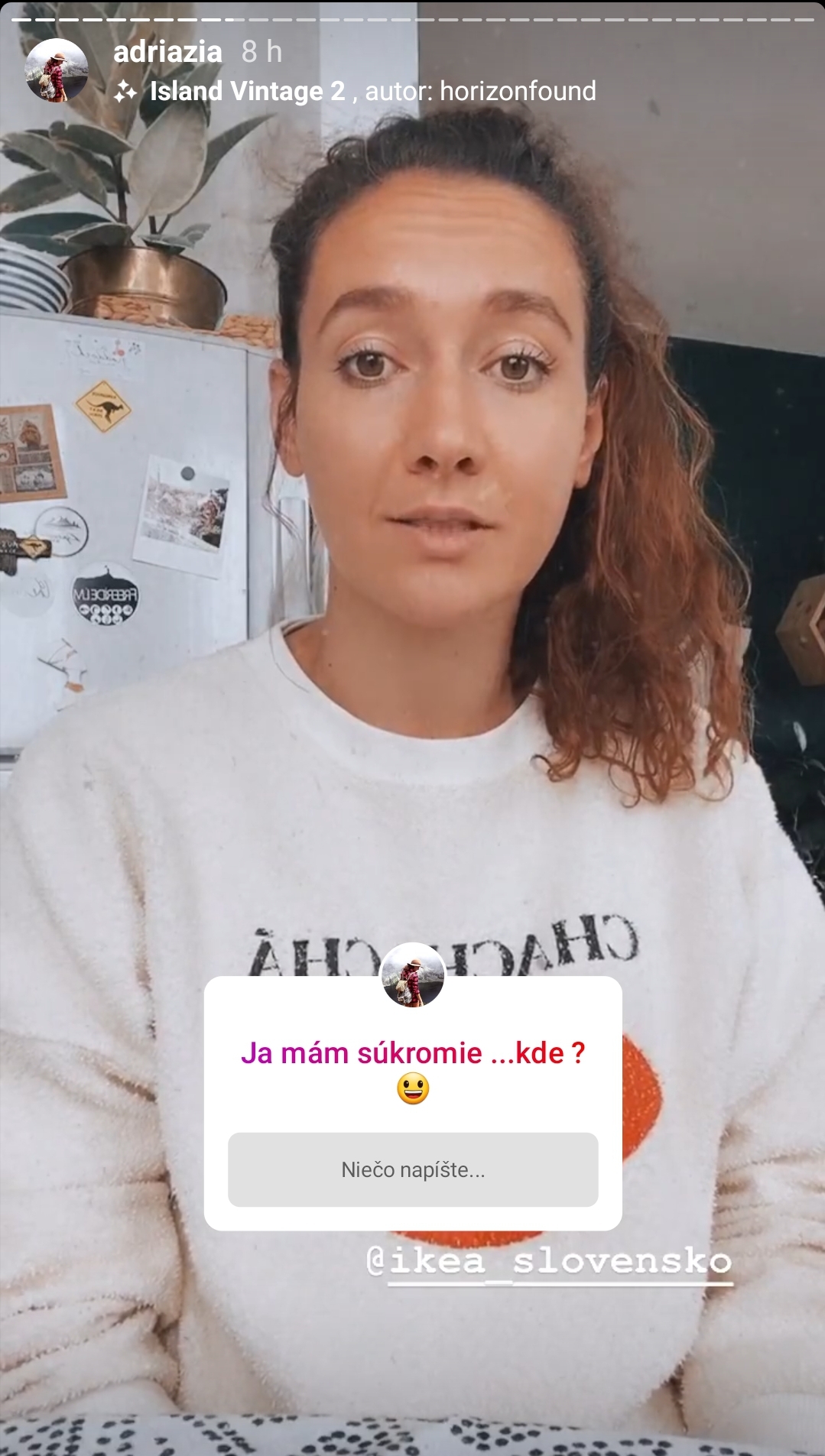 Uvedenie kampane sme odštartovali teasingom, v rámci ktorého sa na tému pozreli relevantní influenceri. 

Vznikol mimoriadne autentický obsah, ktorý zhmotnil ich aktuálne pocity zo straty súkromia a momentálne spolužitie s ďalšími členmi rodiny v rámci náročných podmienok v dôsledku obmedzení spojených s pandémiou.
Komunikácia so zmyslom
9￼
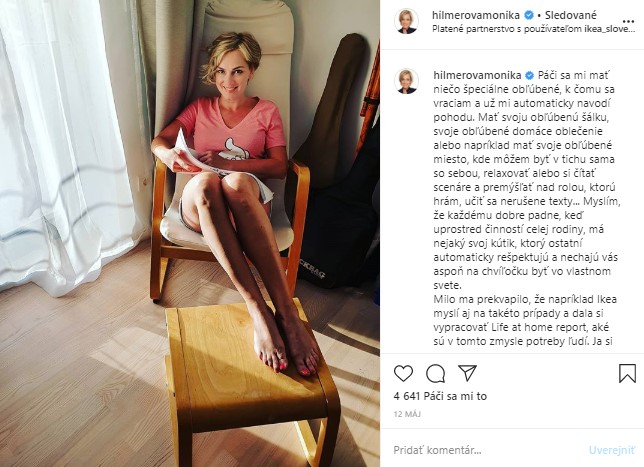 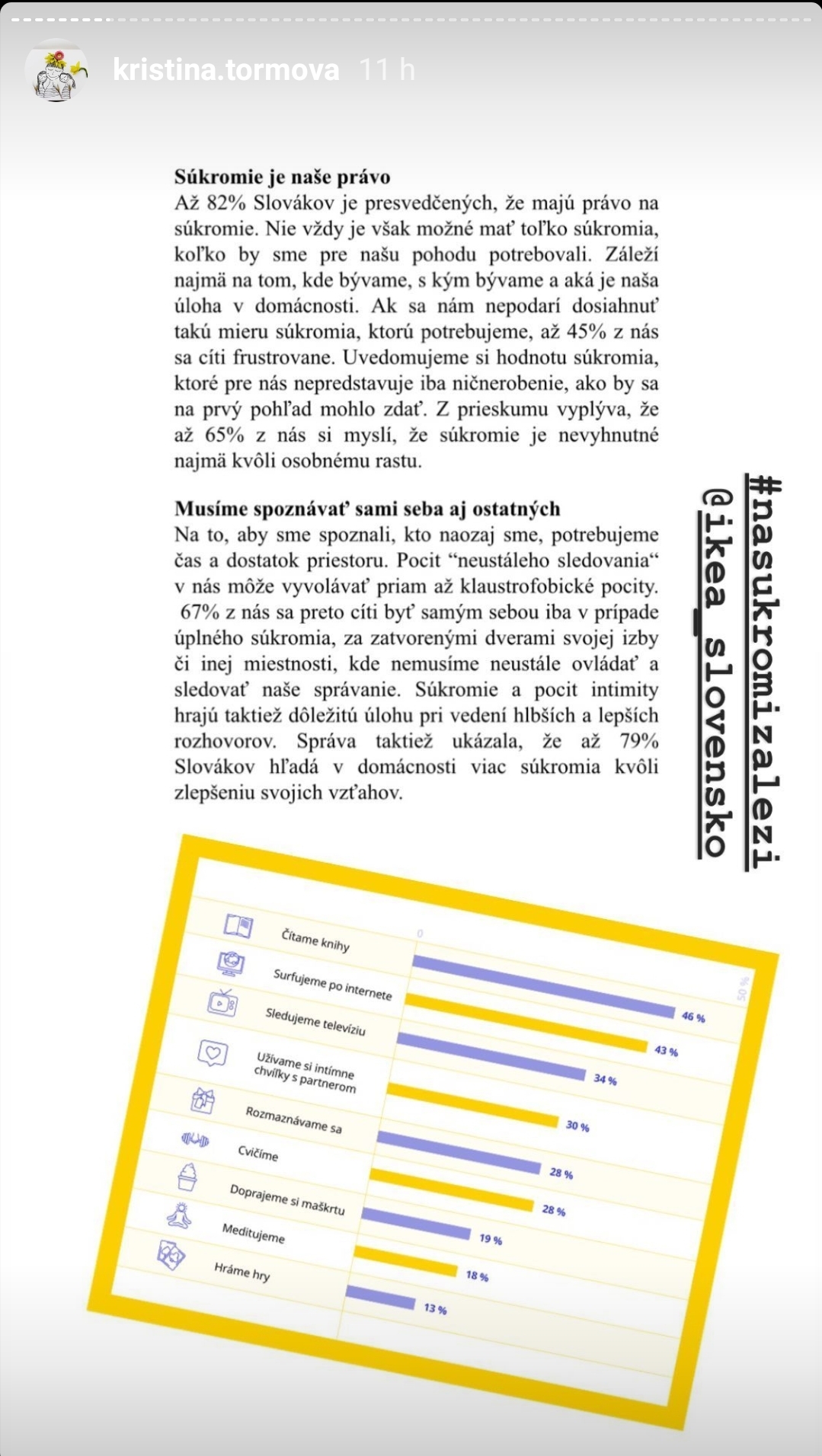 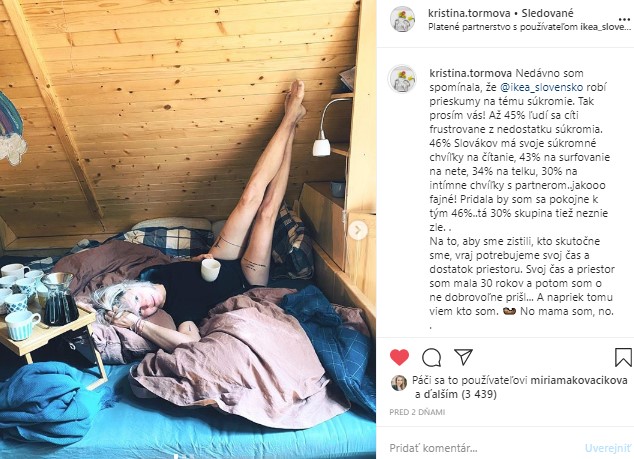 seesame.com
Komunikácia so zmyslom
10￼
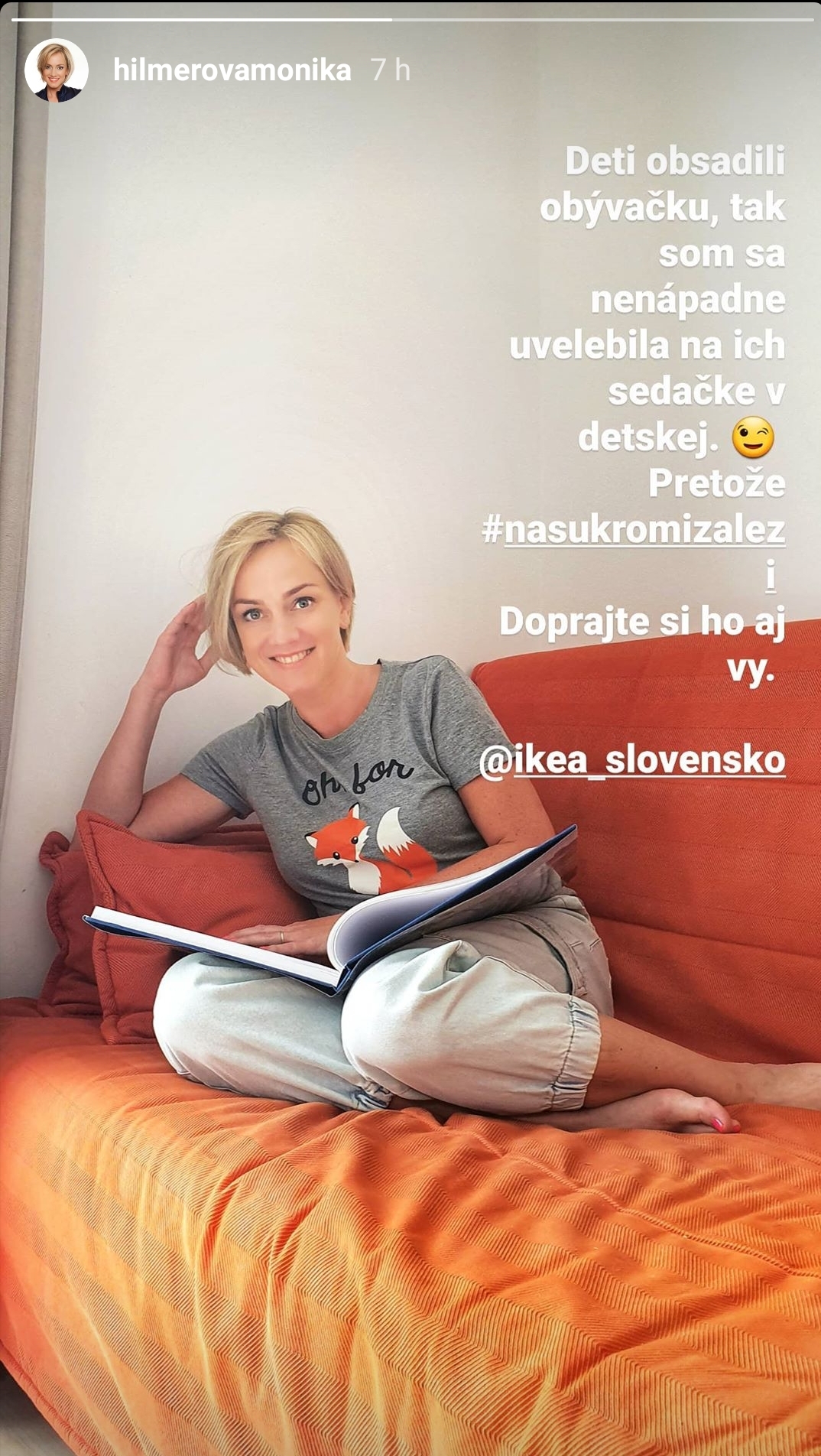 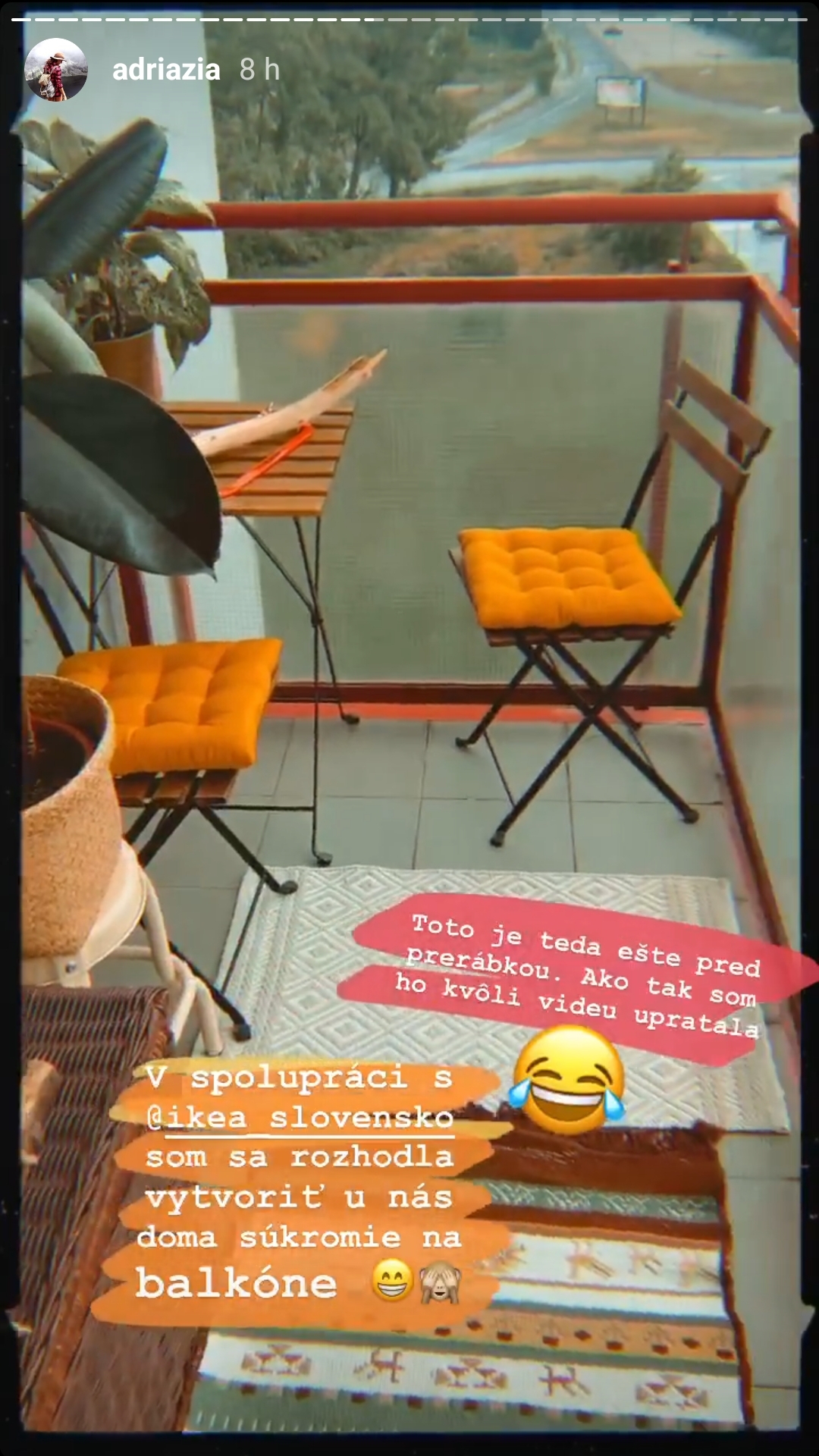 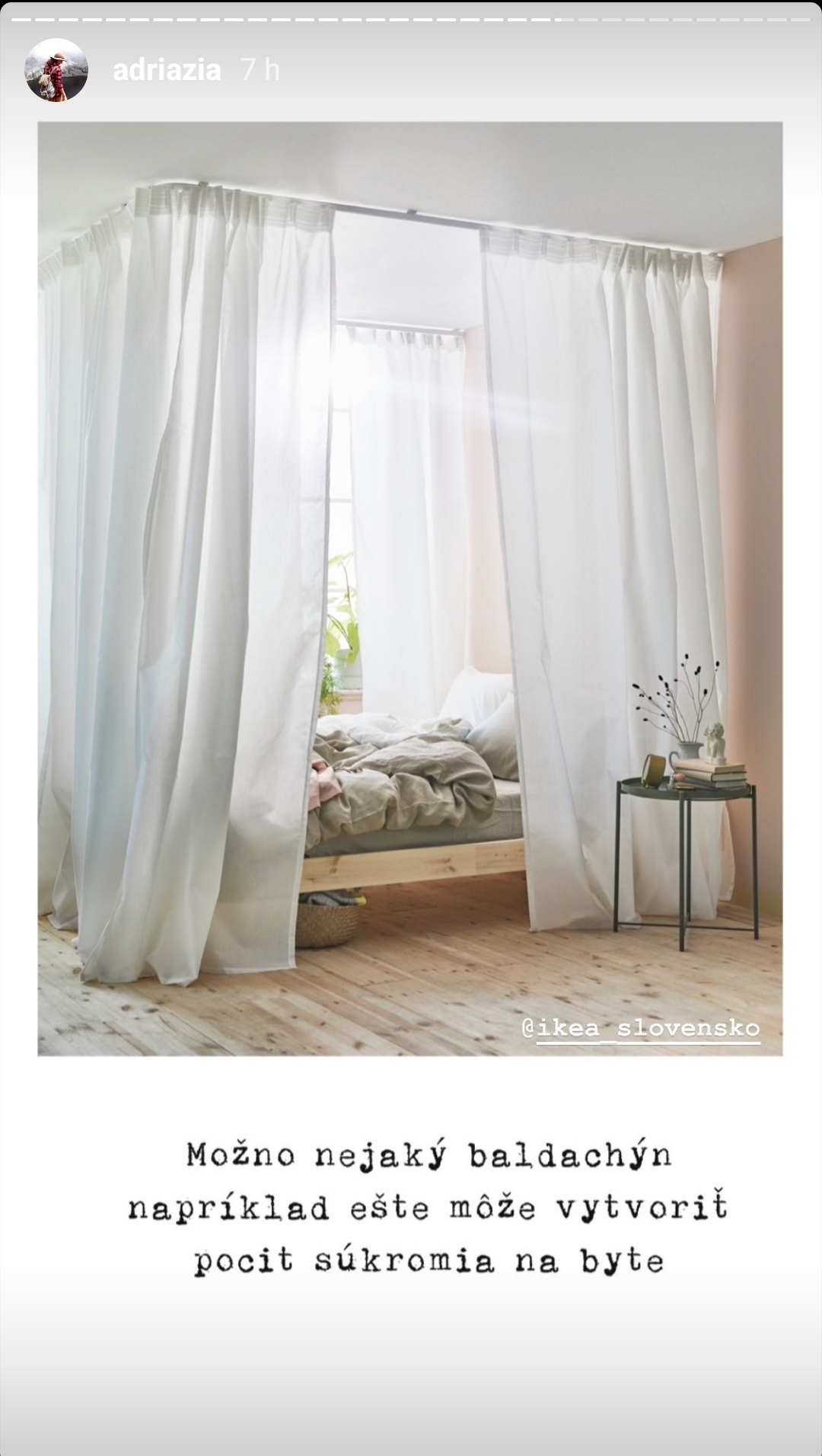 seesame.com
Komunikácia so zmyslom
11￼
Realizácia
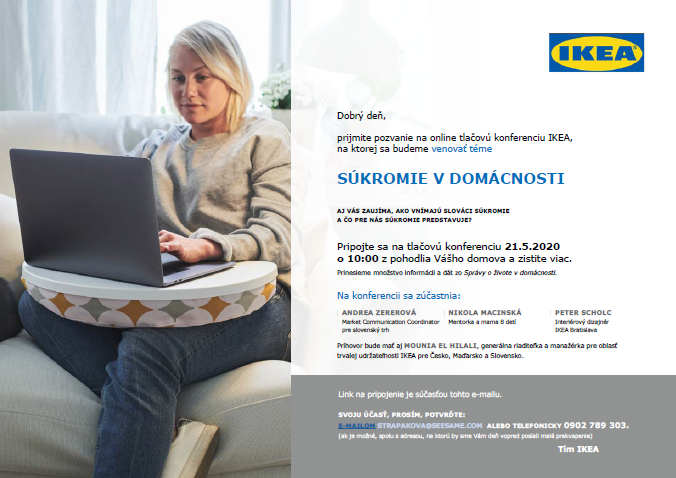 Druhú fázu kampane sme odštartovali prvou online tlačovou konferenciou značky v celej strednej Európe. 

Postavili sme ju na atraktívne spracovaných rozsiahlych lokálnych dátach, skúsenostiach a pocitoch ambasádorky, ako aj praktickom uchopení prostredníctvom IKEA dizajnérov. 

Tí sa mimo iné, zamerali na tému zariaďovania balkónov, v tom čase miest, kam sme sa kvôli obmedzeniam uchyľovali viac ako kedykoľvek predtým. IKEA tak nestratila ani v čase pandémie kontakt s médiami. Naopak, zaujali sme ich a pomohli nám tému posunúť verejnosti.
Komunikácia so zmyslom
12￼
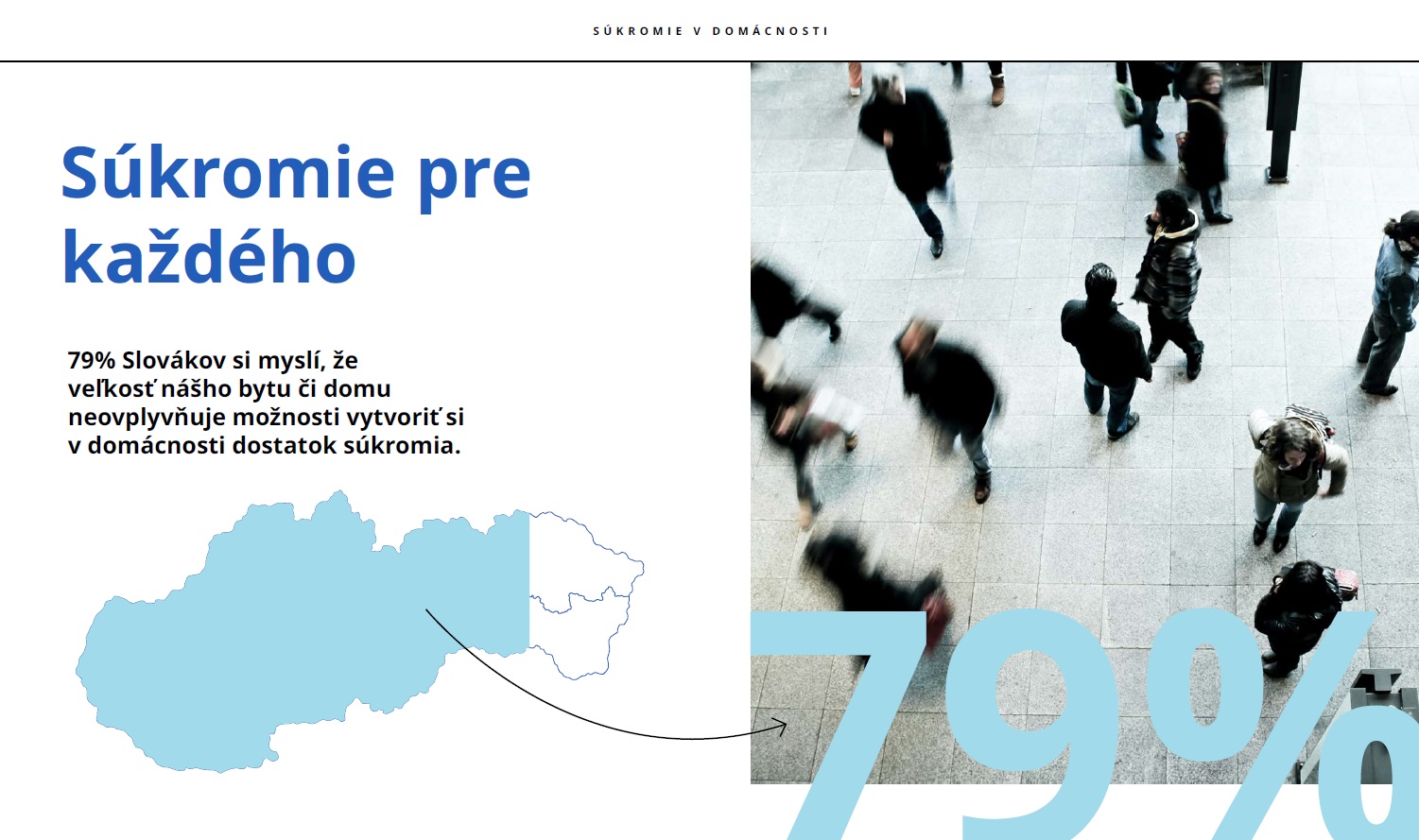 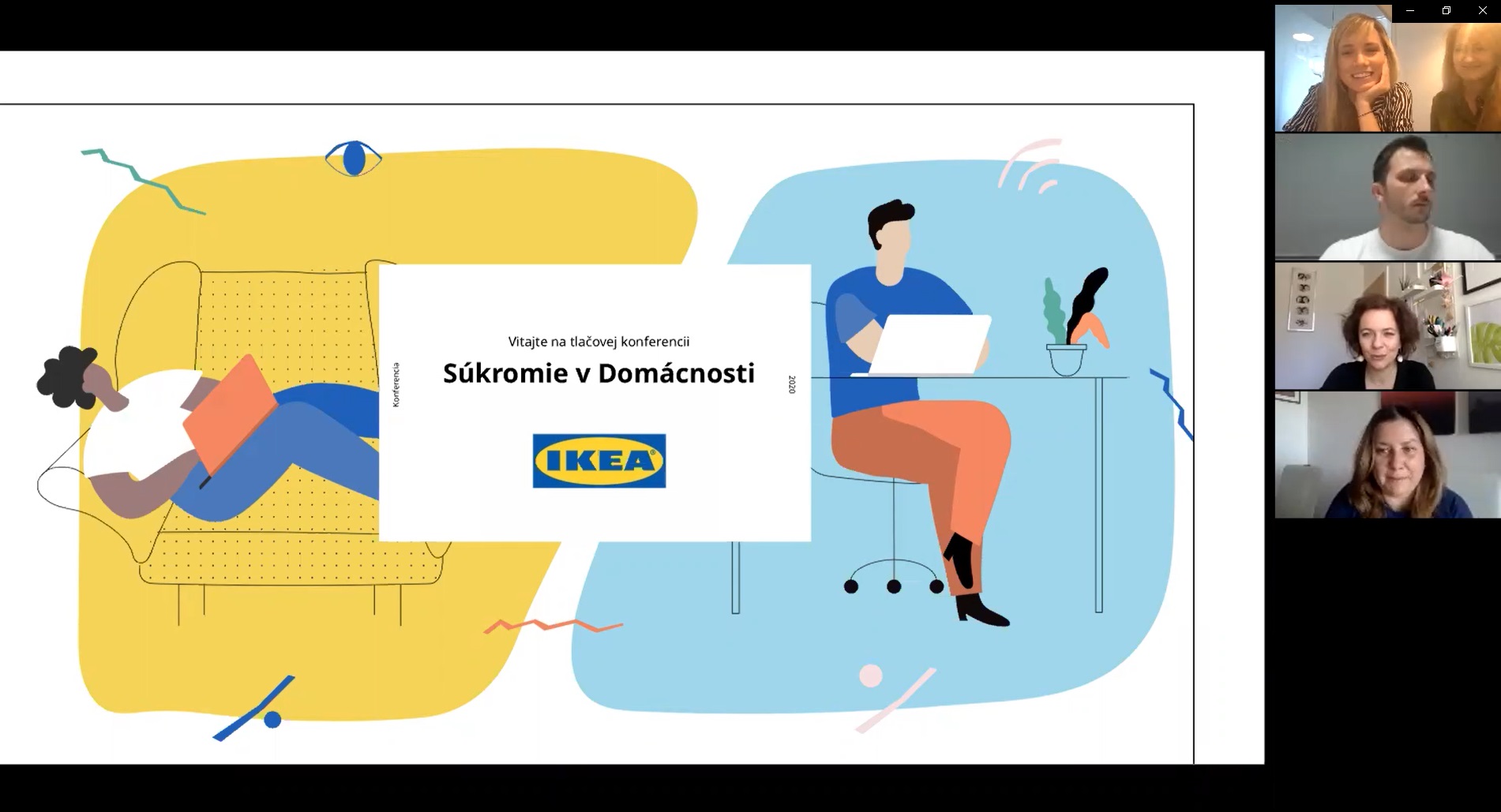 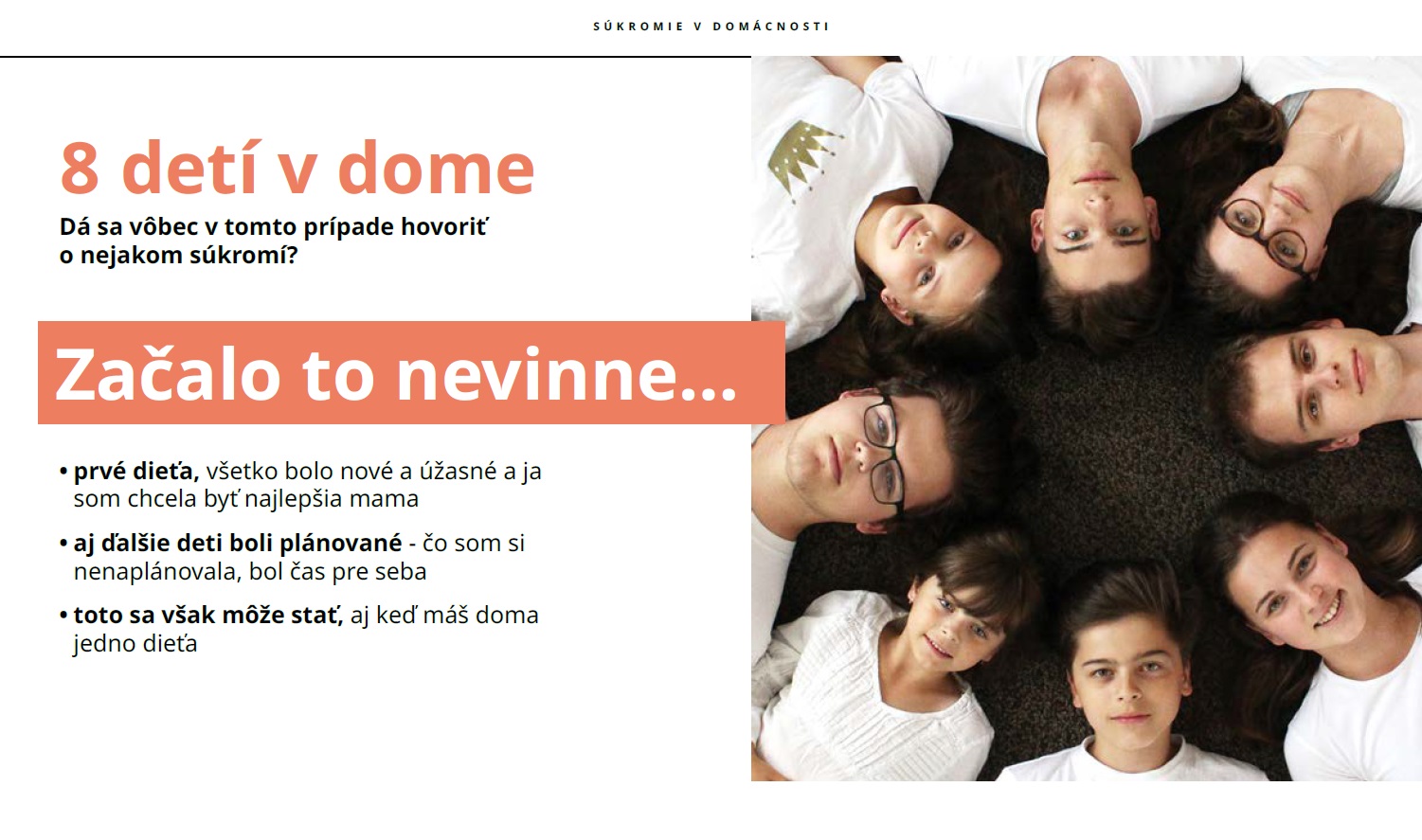 seesame.com
Komunikácia so zmyslom
13￼
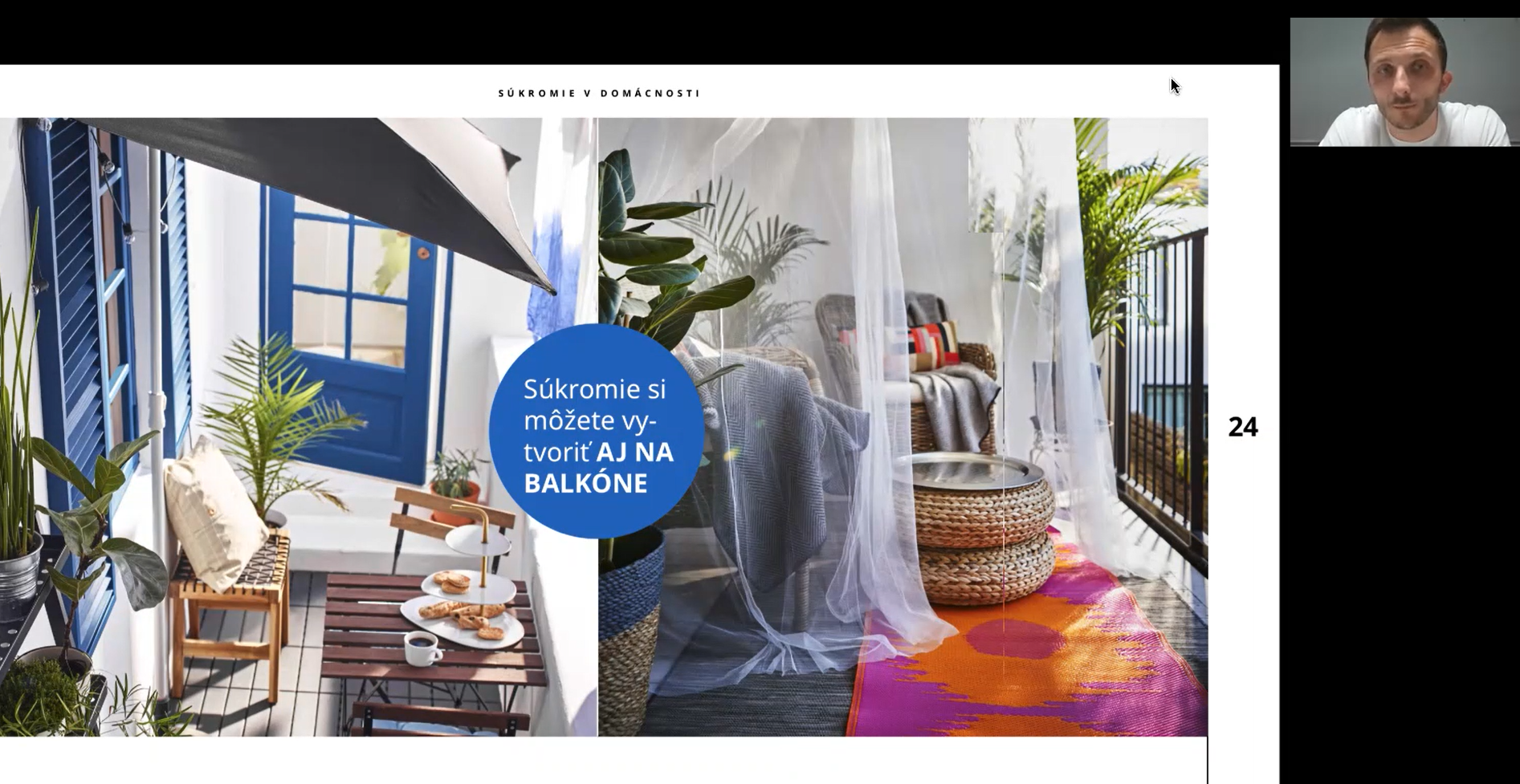 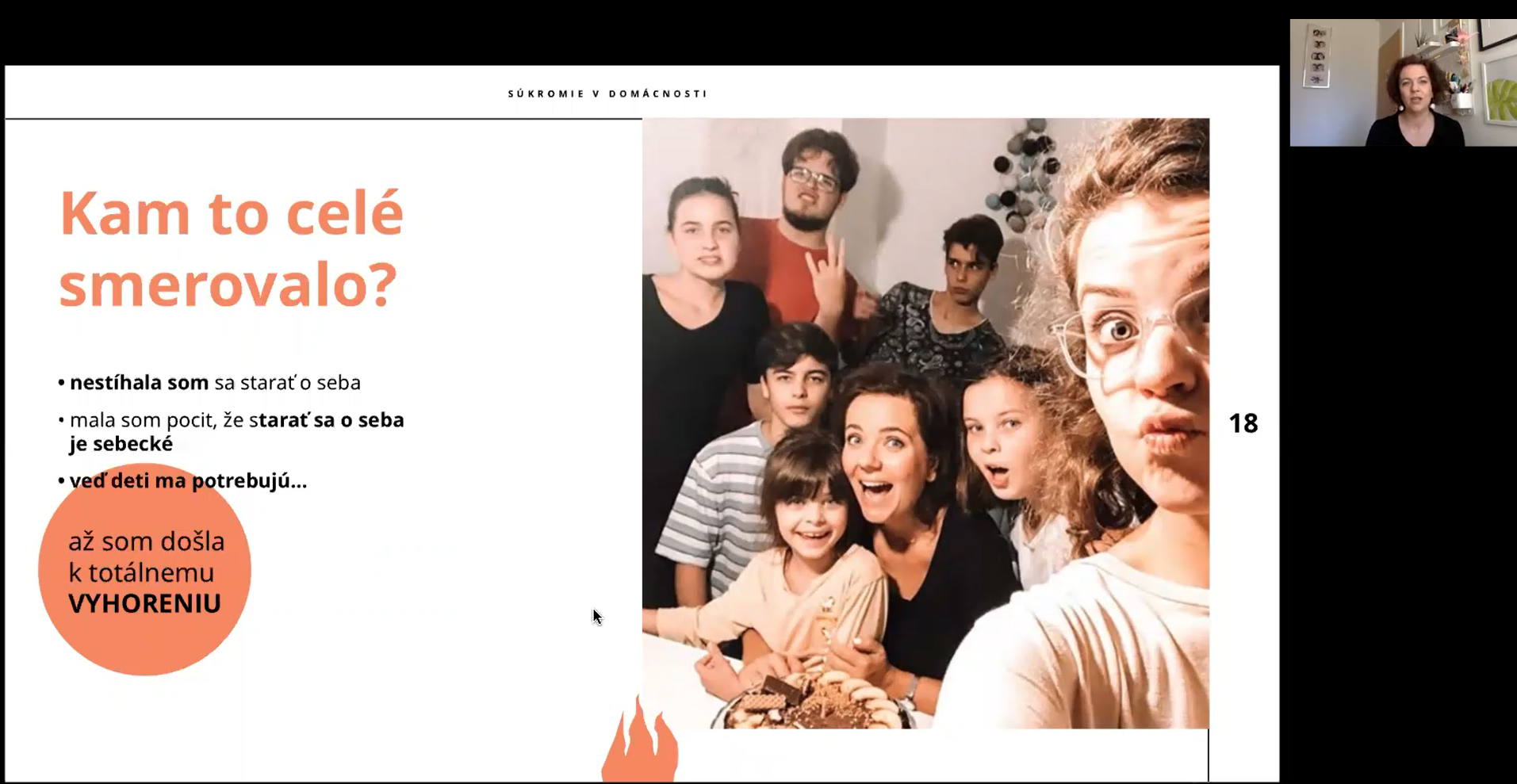 seesame.com
Komunikácia so zmyslom
14￼
Realizácia
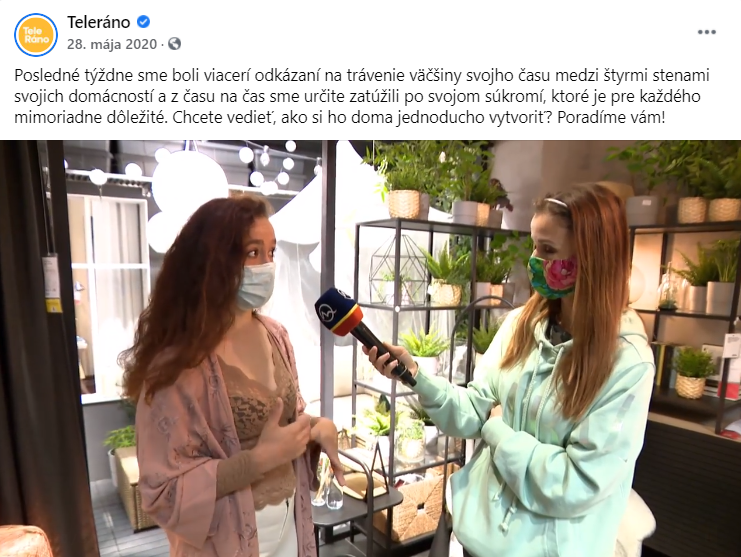 Obsahy a samotnú publicitu, smerovanú prevažne do online, sme stavali na troch pilieroch – dáta, osobná skúsenosť, praktické rady dizajnérov. 

V rámci mediálnych výstupov sa nám podarilo v krátkom čase predstaviť kampaň obsahom, ktorý svedčal značke a priniesol pridanú hodnotu samotným spotrebiteľom.
Komunikácia so zmyslom
15￼
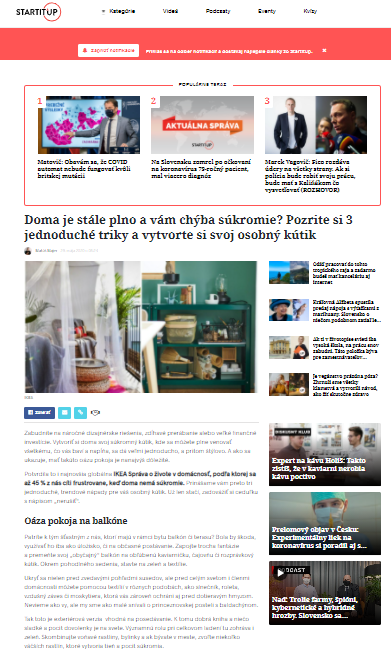 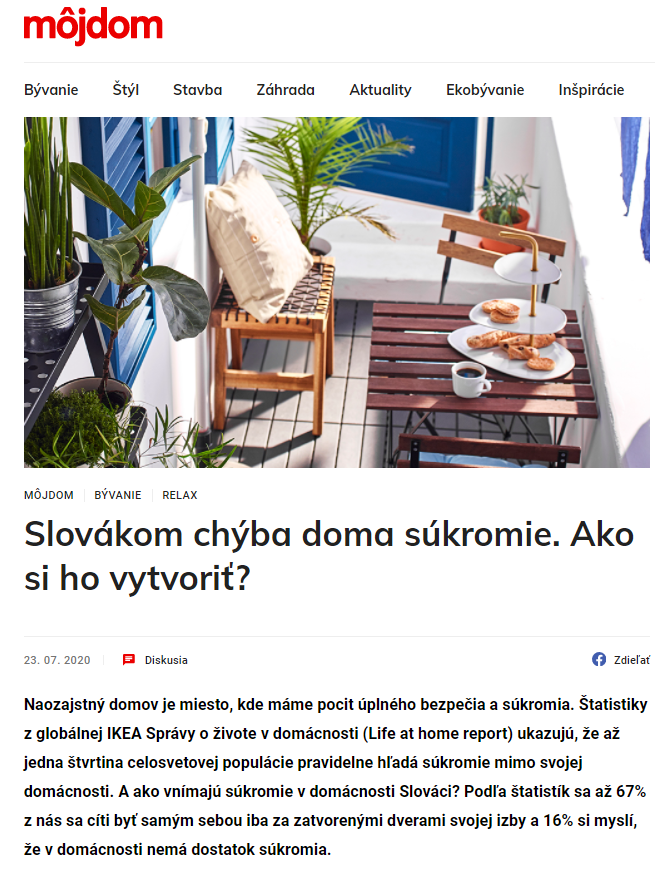 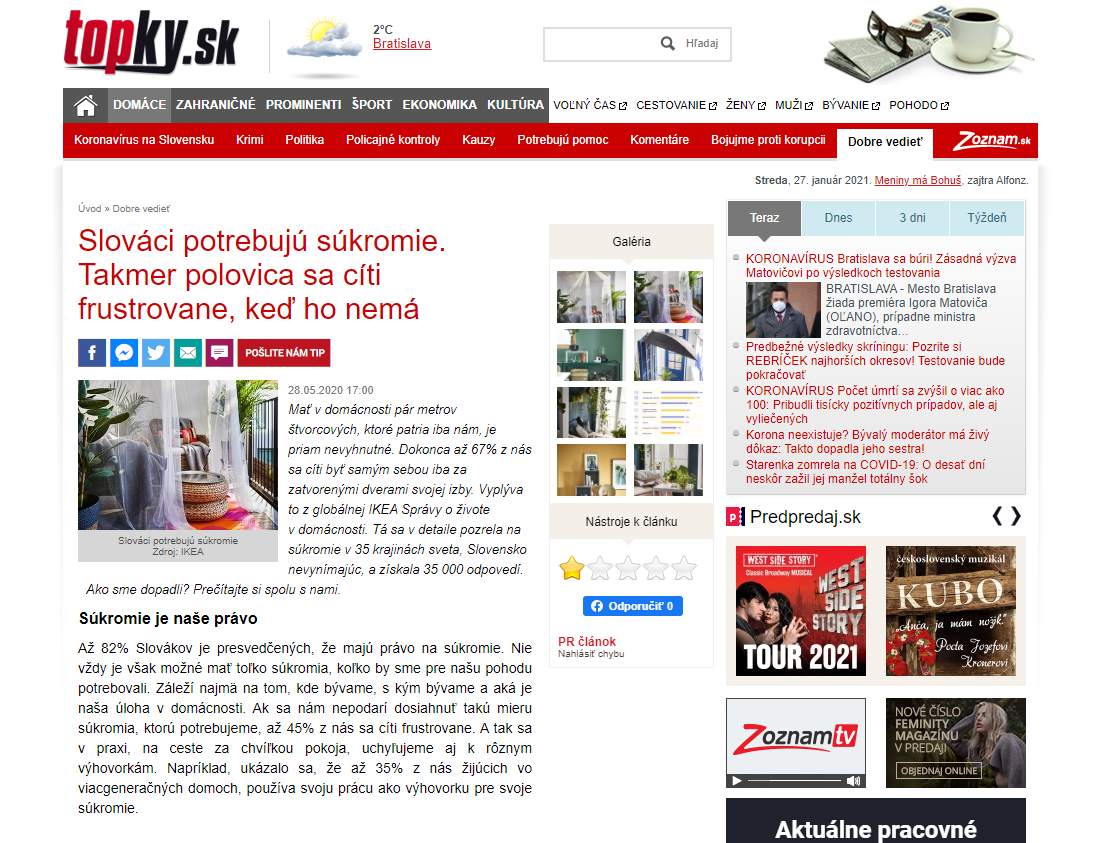 seesame.com
Komunikácia so zmyslom
16￼
Výsledky
seesame.com
Komunikácia so zmyslom
17￼
Výsledky
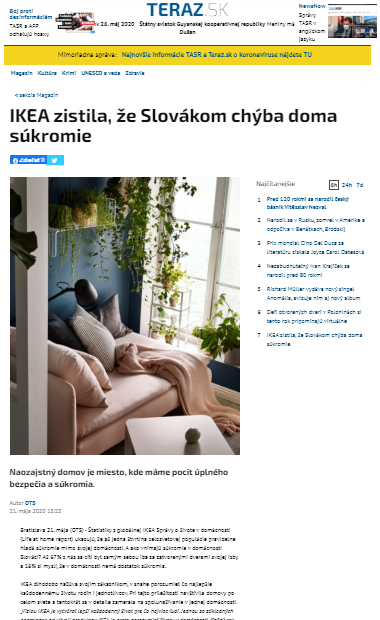 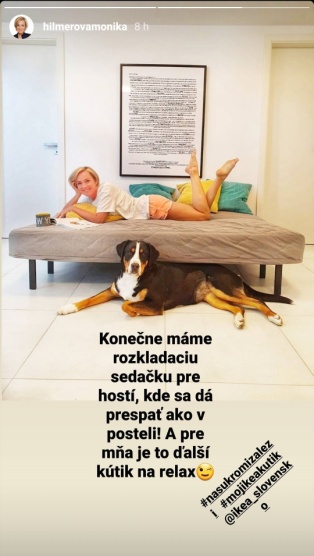 Kampaň priniesla želaný cieľ, upevnila a čo najviac zviditeľnila pozíciu IKEA ako love brandu, ktorý rozumie svojim zákazníkov a prináša im relevantné riešenia pre ich domov. 
Vďaka zásahu v podobe 7 286 788 sa jej to podarilo. 

Prostredníctvom aktuálnej a detailne poňatej témy, autentických príbehov a vhodných stakeholdrov, sme získali AVE vo výške 45 500. V médiách a na sociálnych sieťach influencerov sme sa počas mesačnej kampane objavili 84-krát. 

Úspešne sme absolvovali prvú online tlačovú konferenciu spoločnosti v regióne, vďaka čomu je dnes pravidelnou súčasťou IKEA kampaní.
Komunikácia so zmyslom
18￼
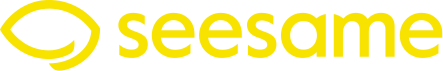 Mlynské Nivy 48821 09 Bratislava, SlovakiaT	+421 2 4342 2978E	seesame@seesame.com
seesame.com